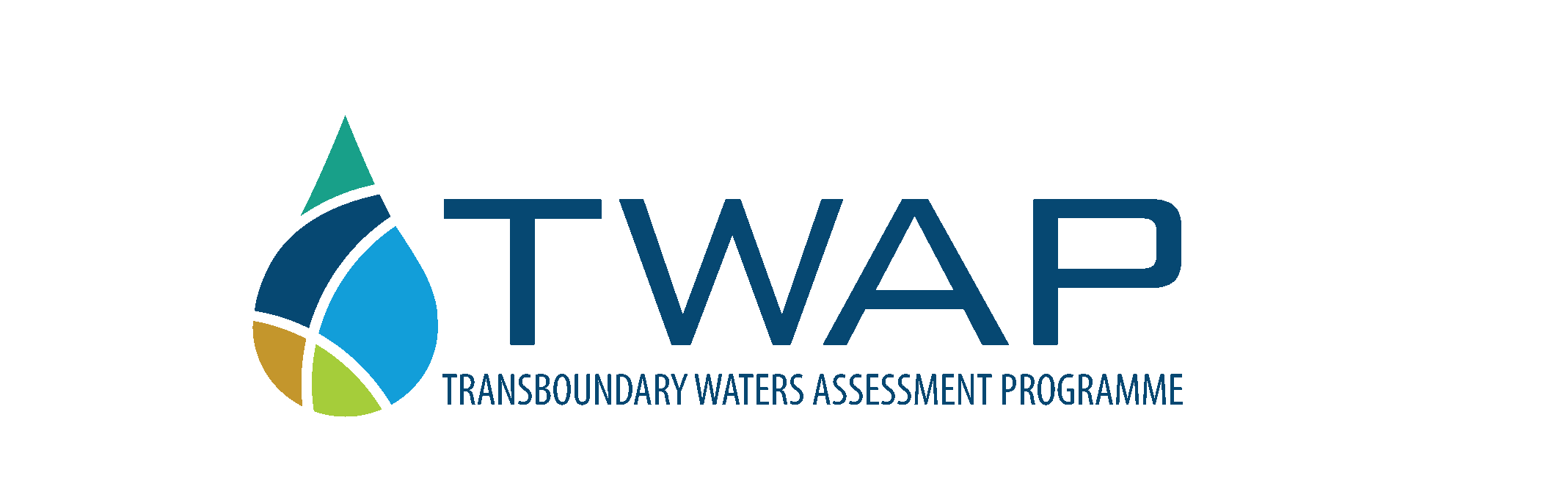 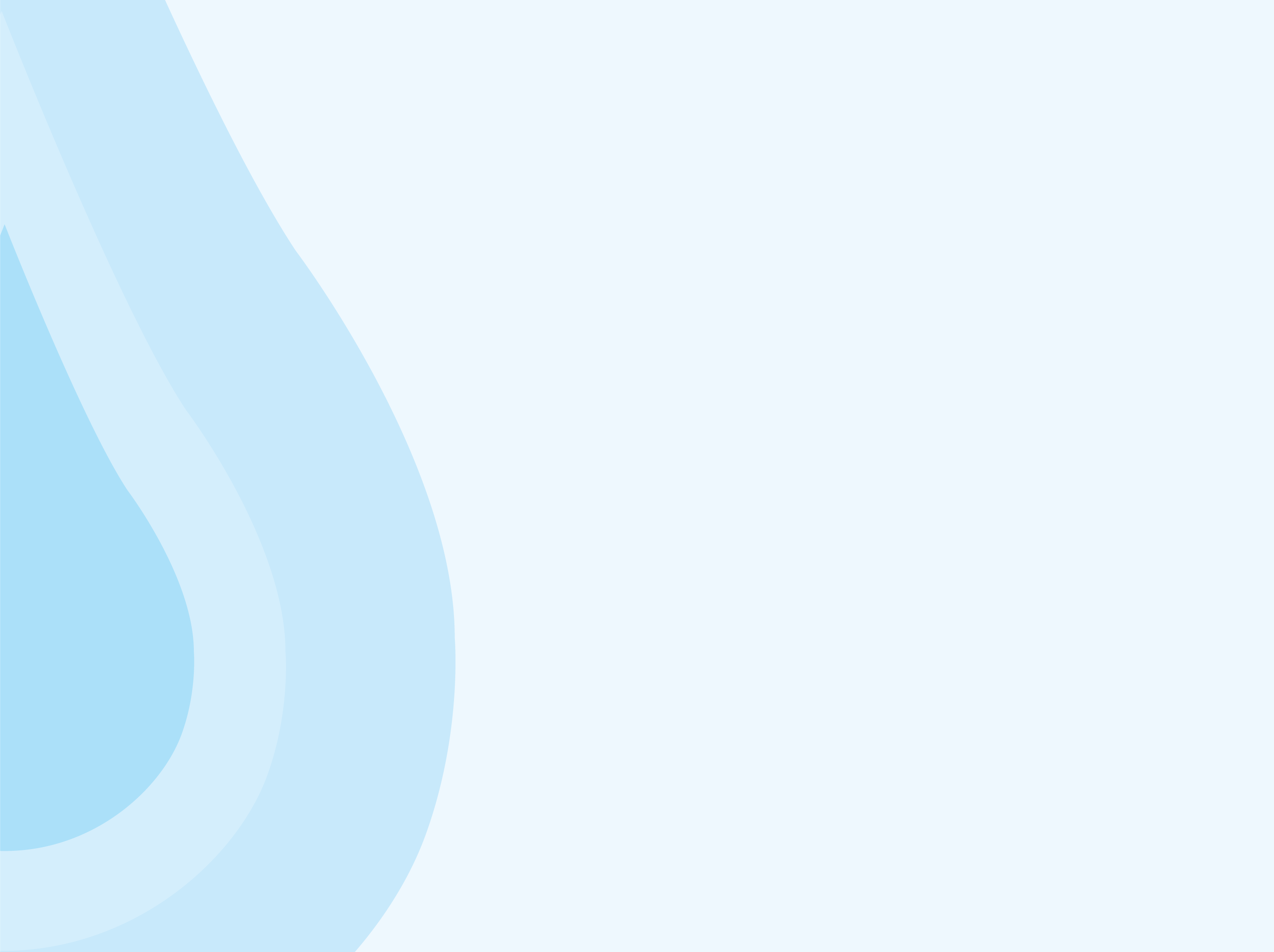 Title
Name
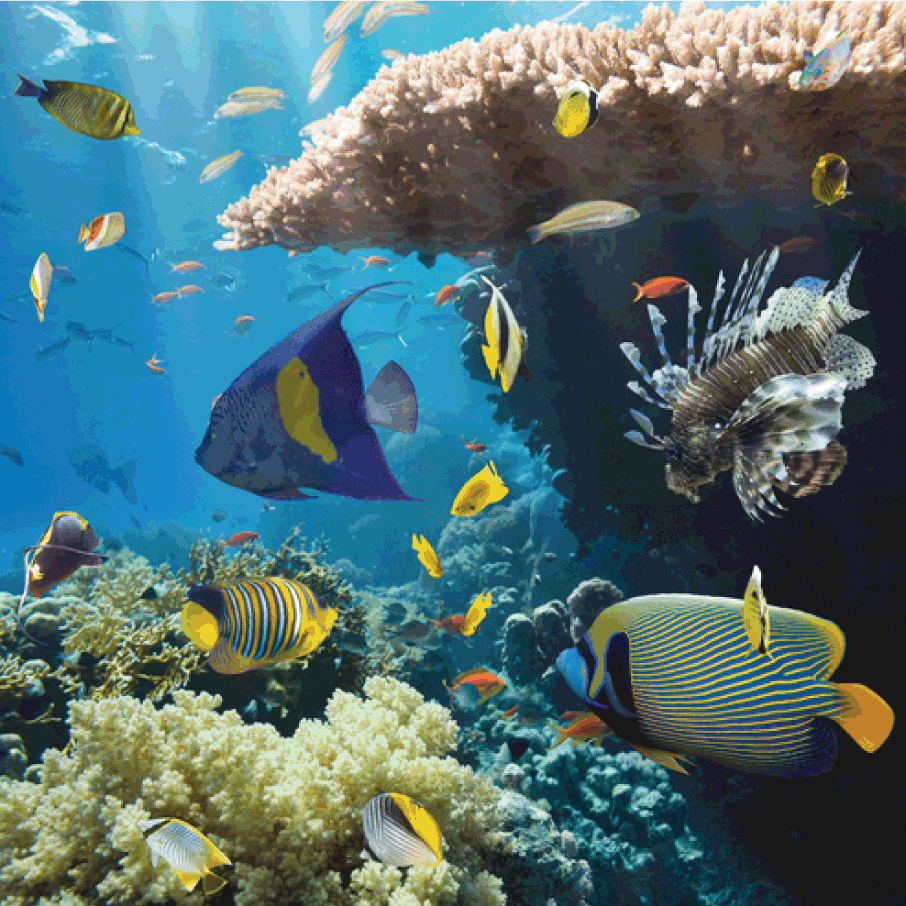 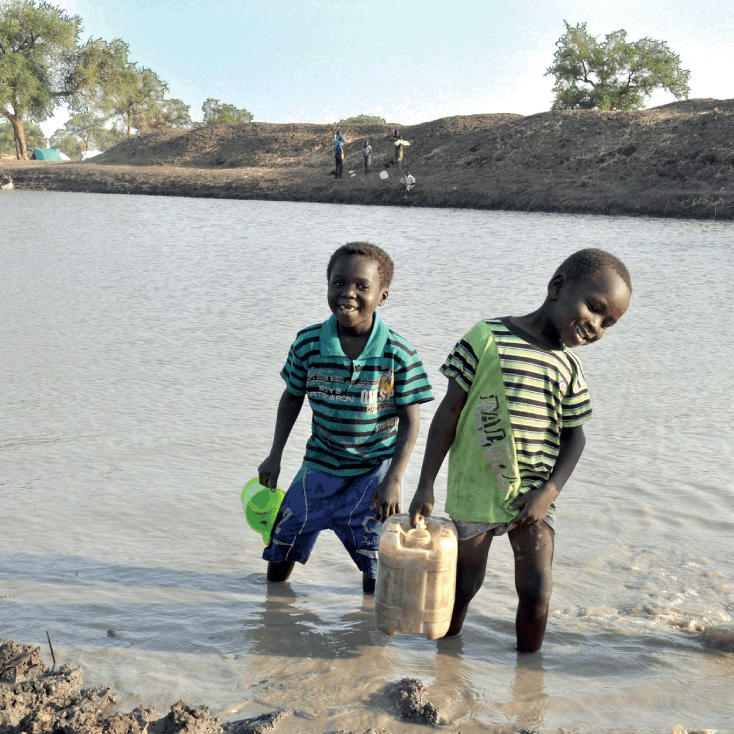 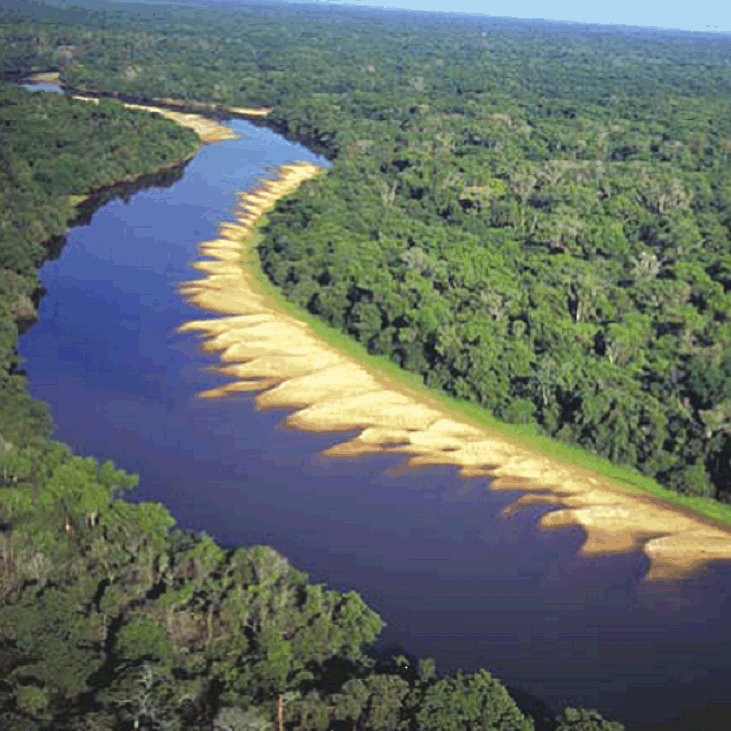 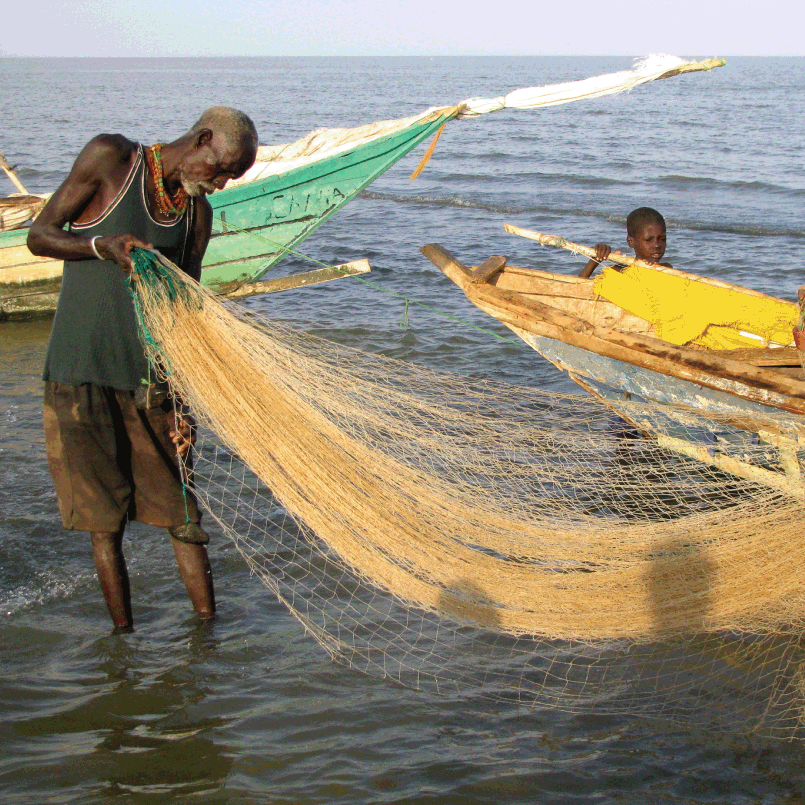 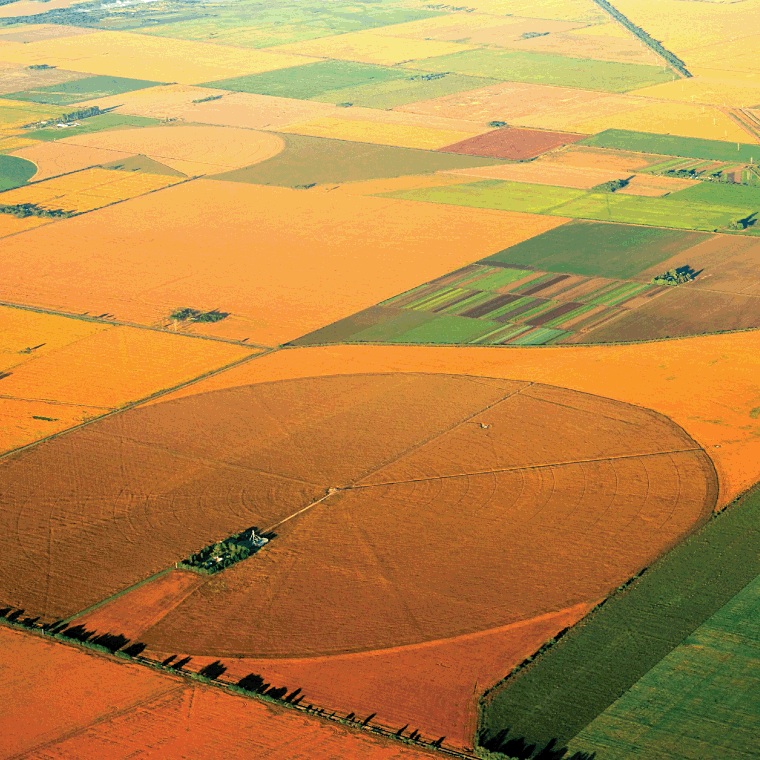 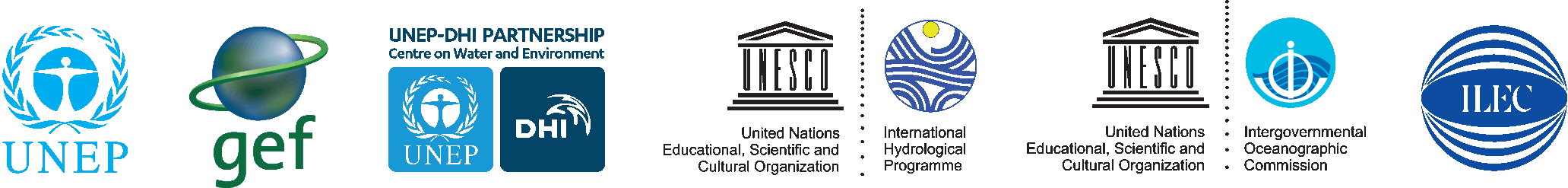 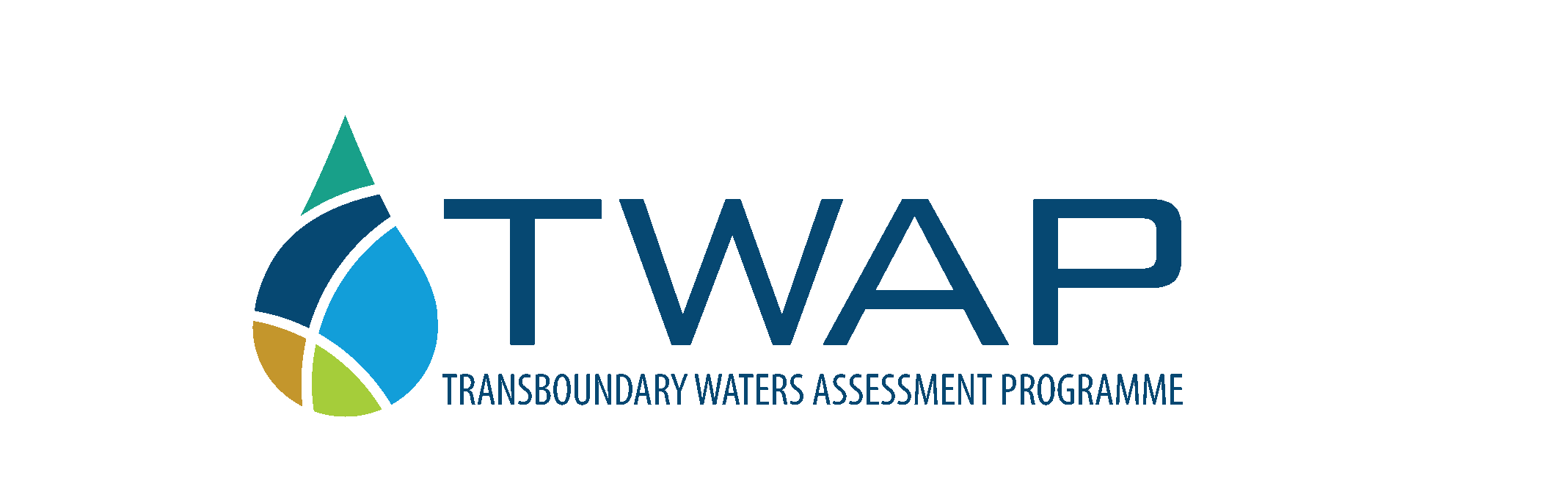 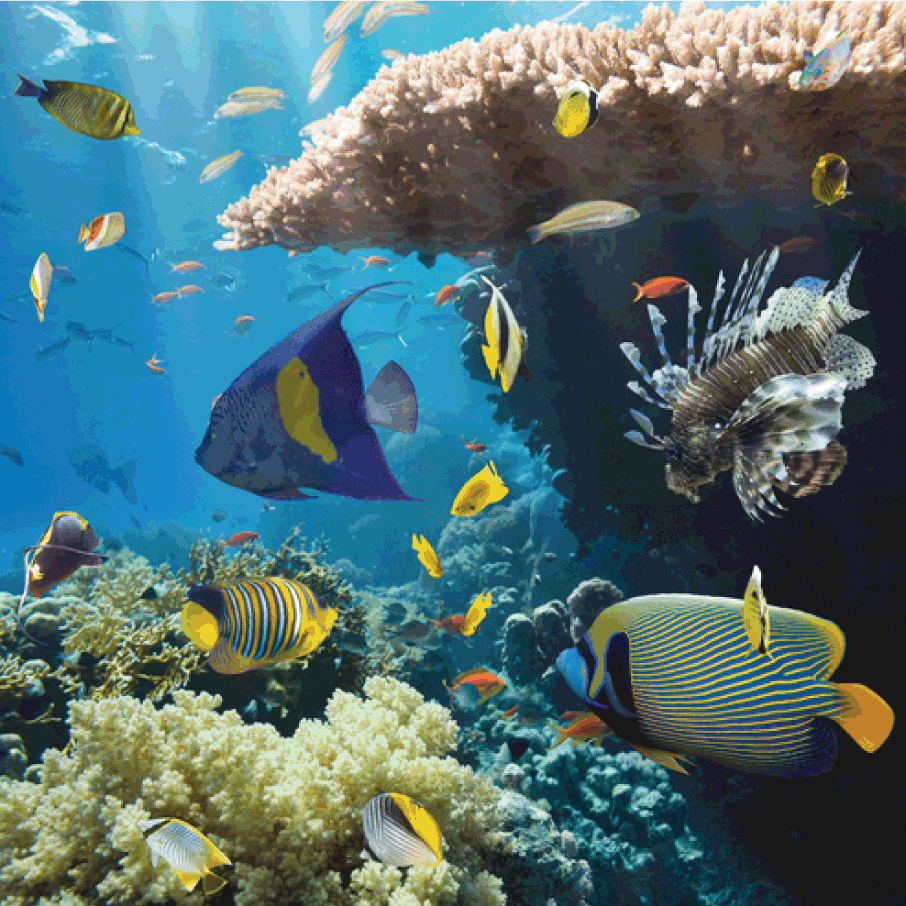 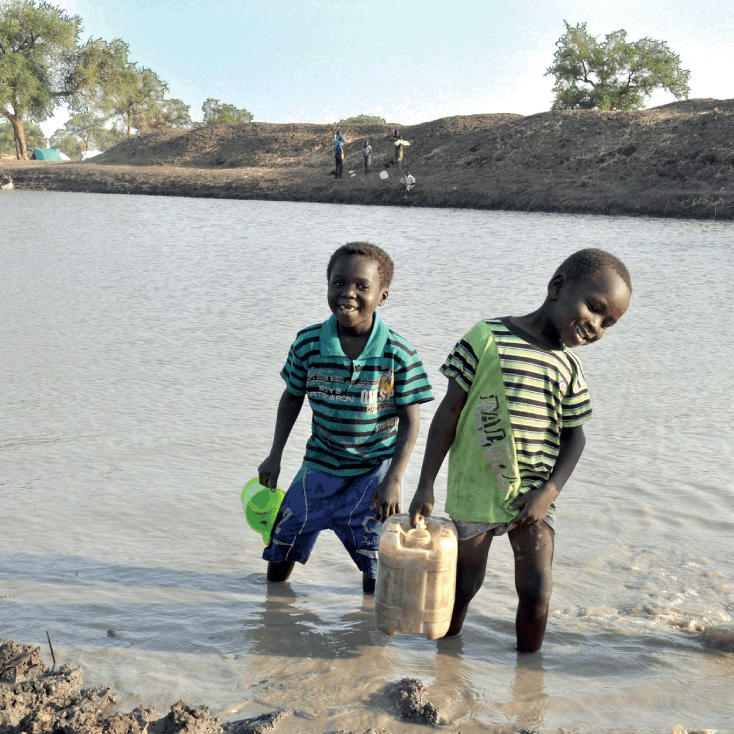 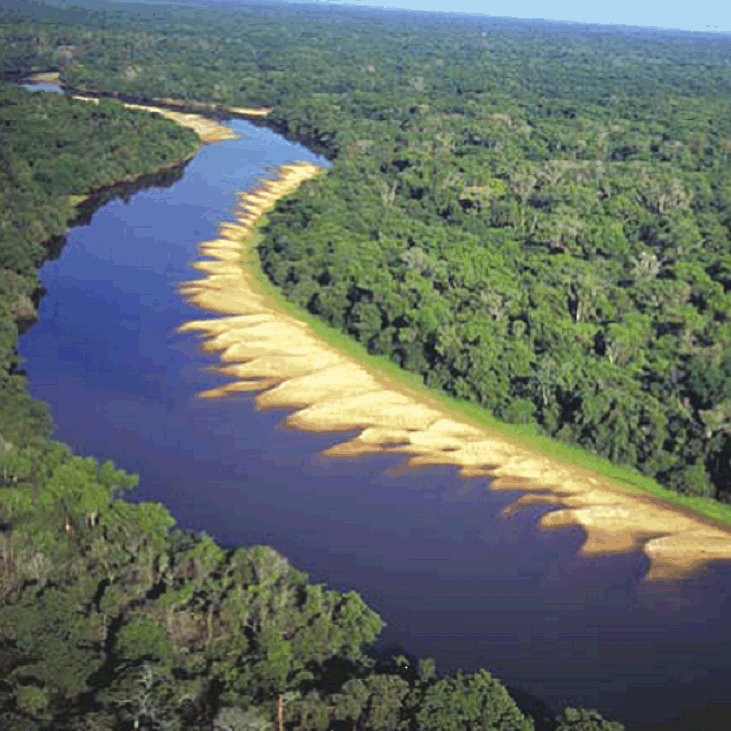 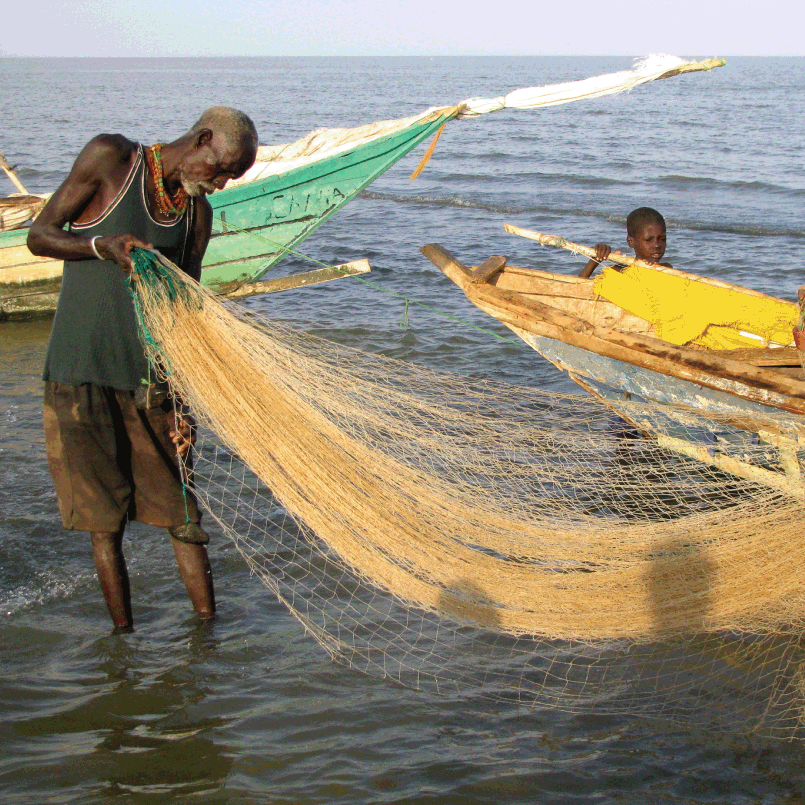 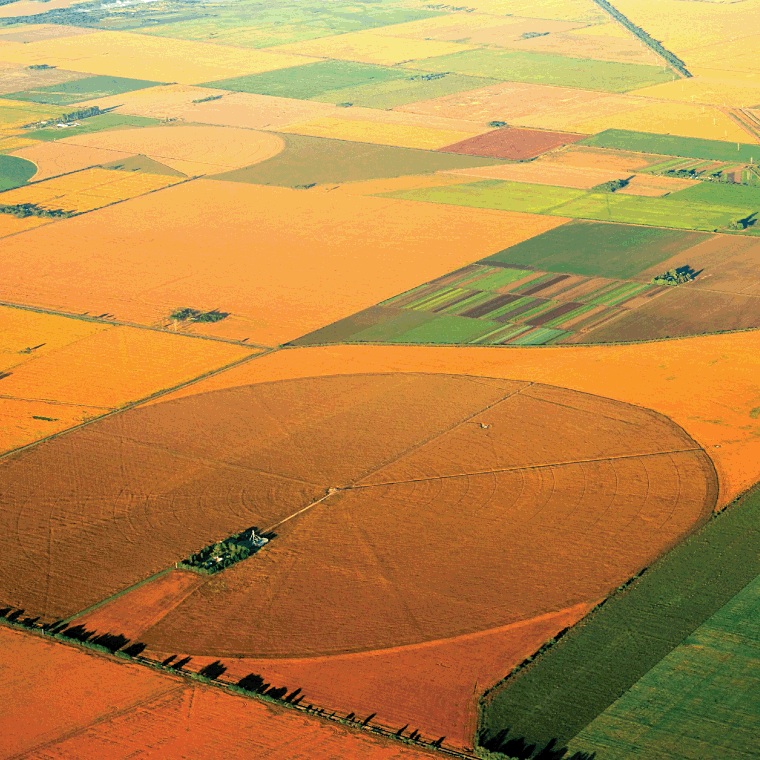 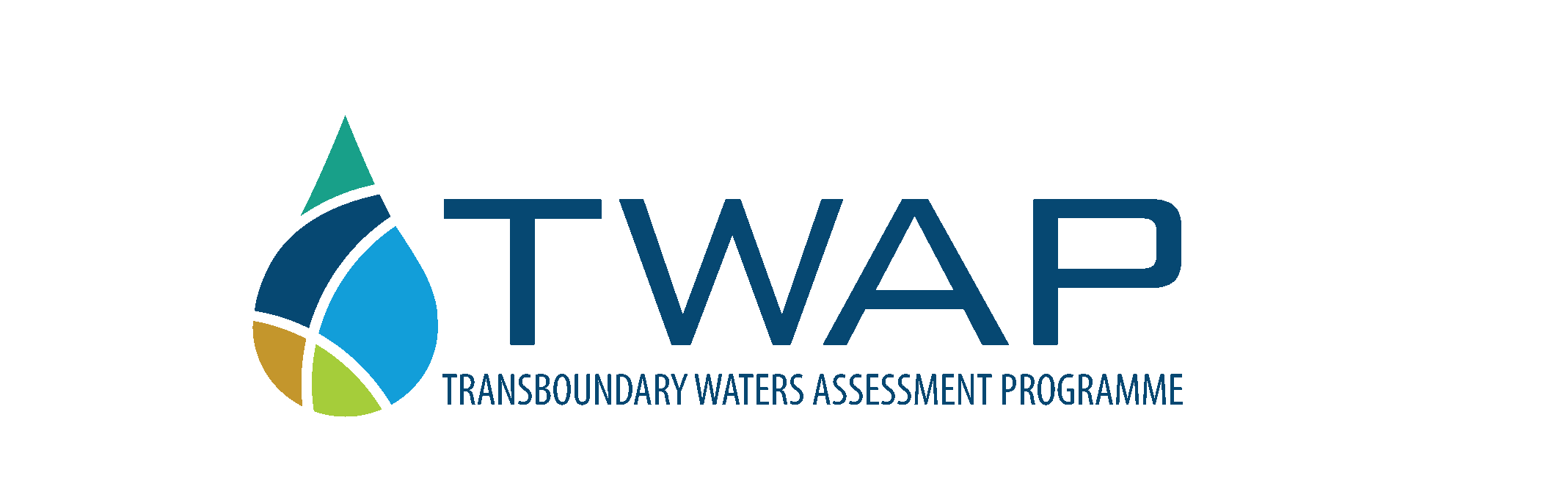 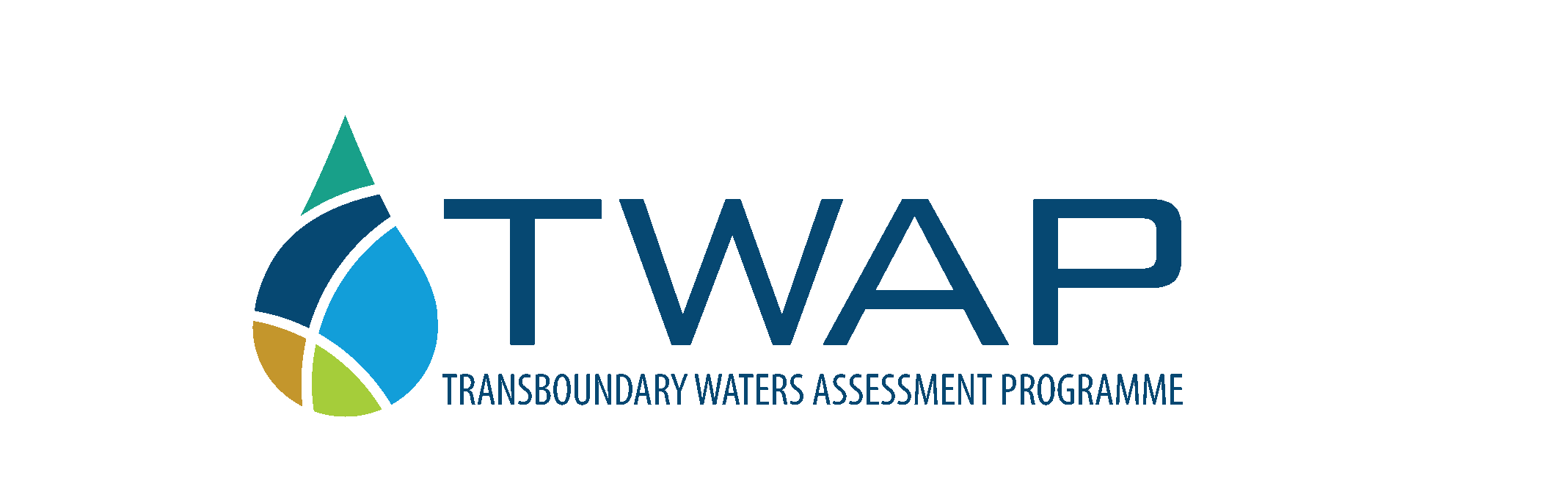 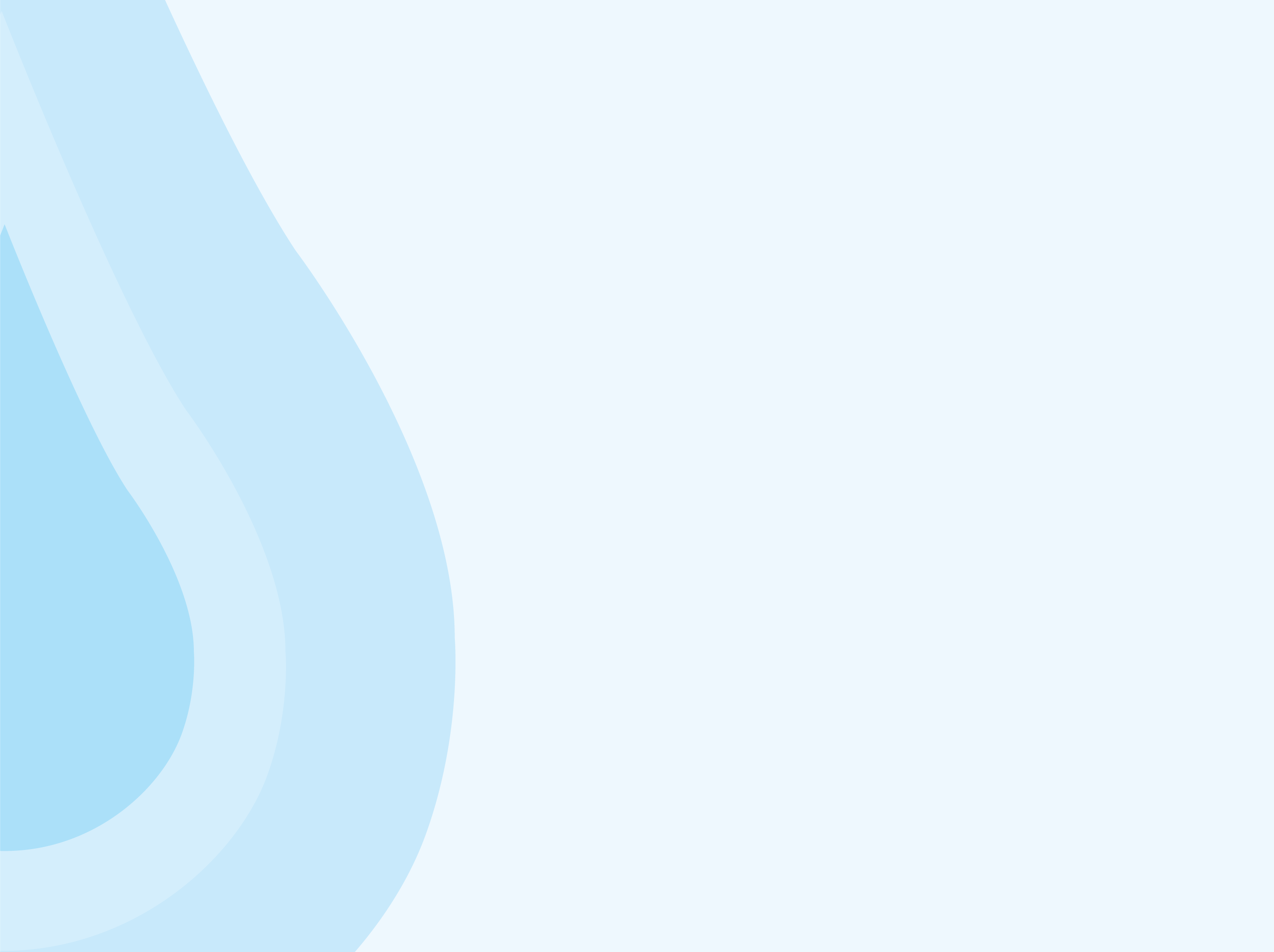 Thank you
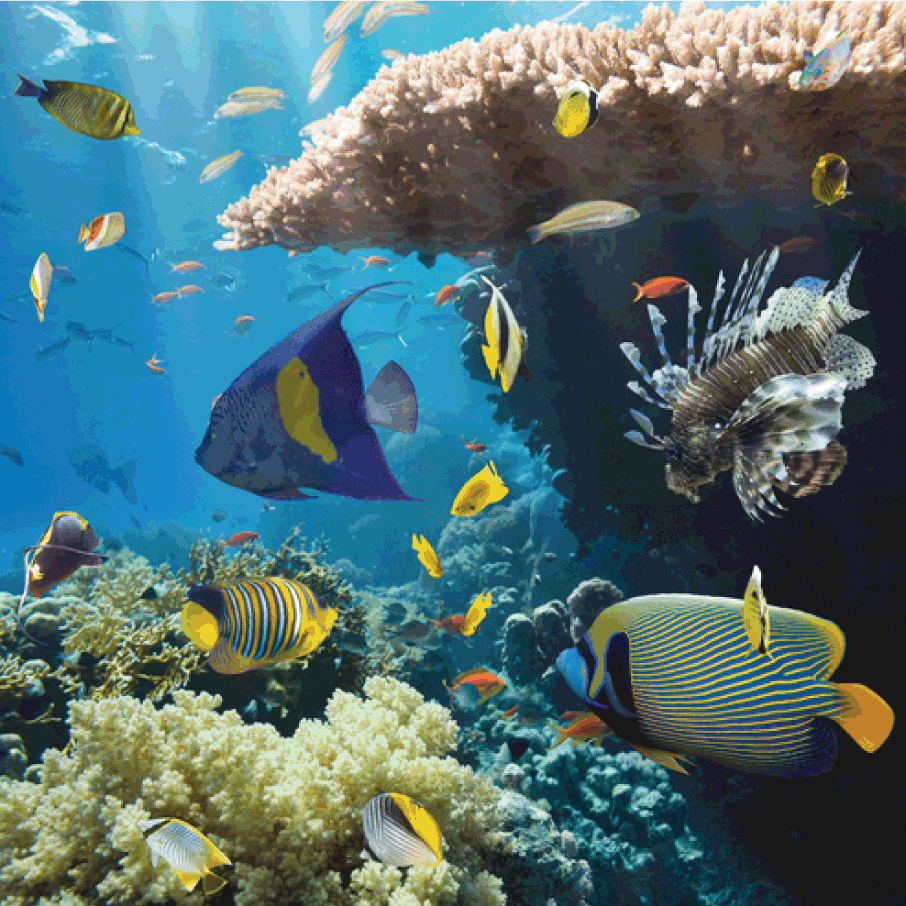 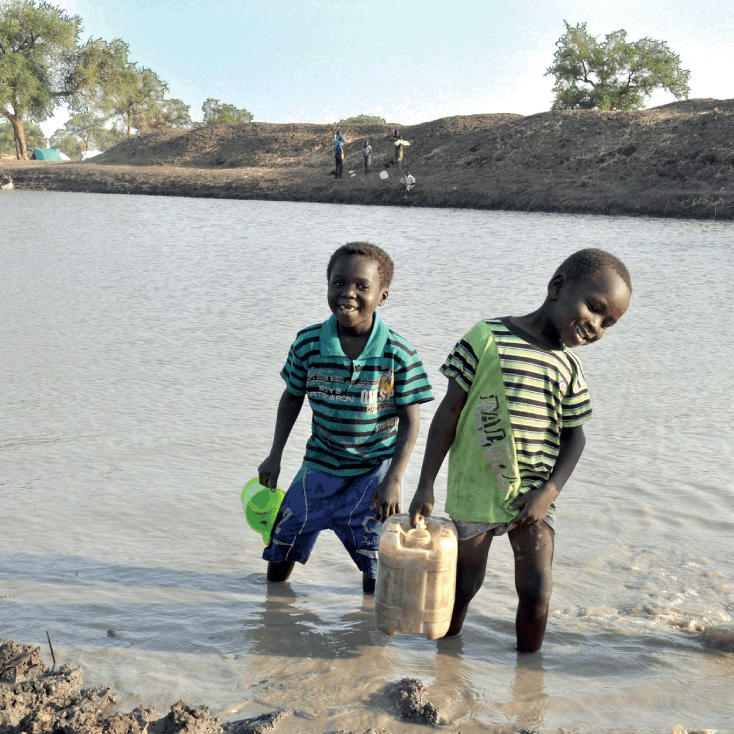 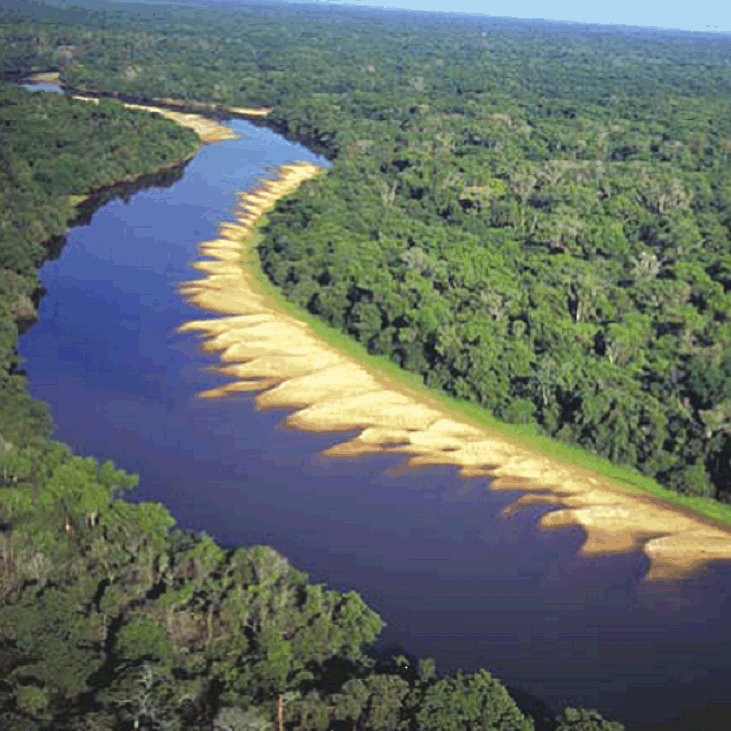 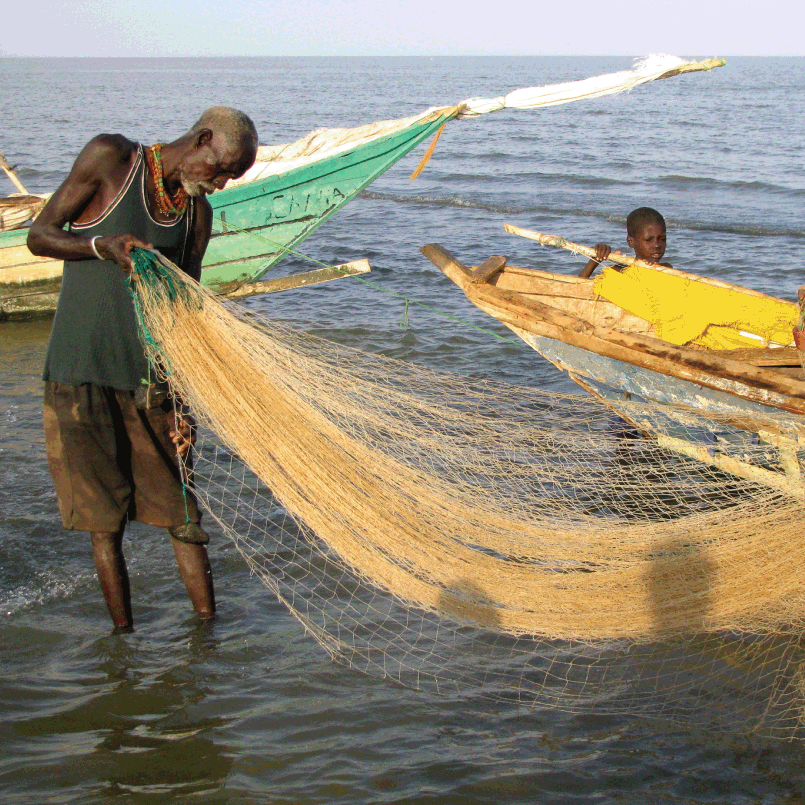 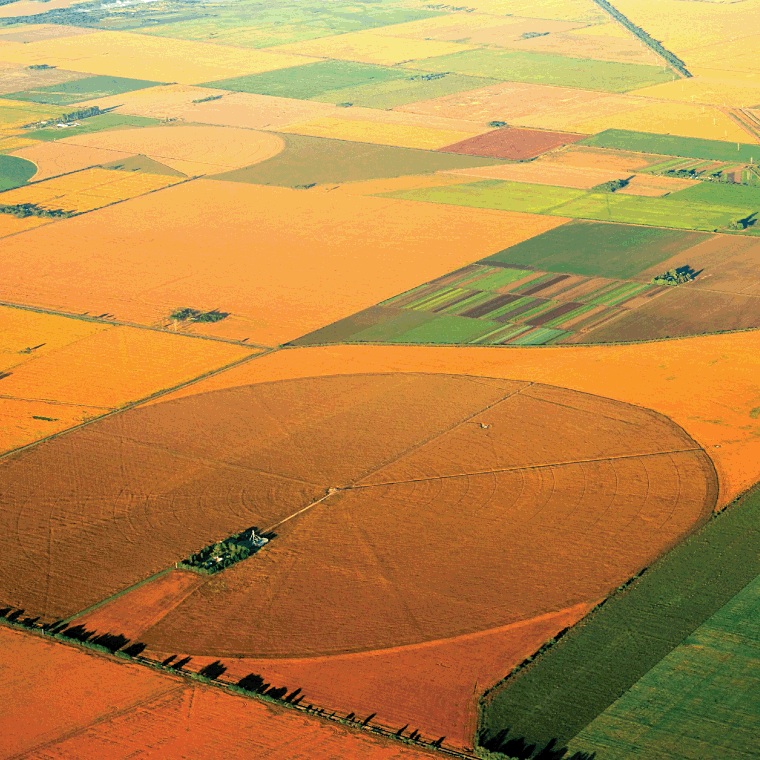 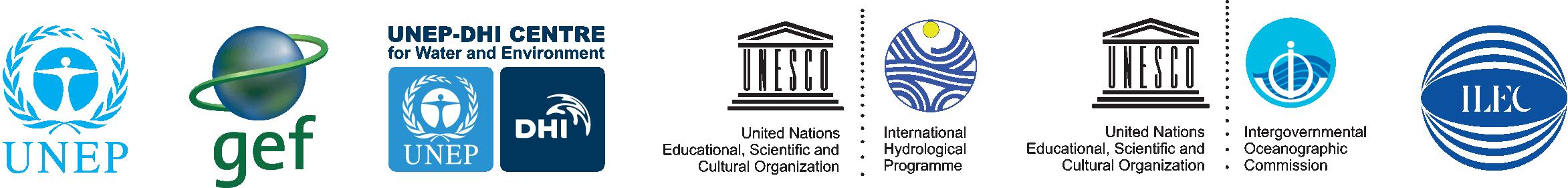